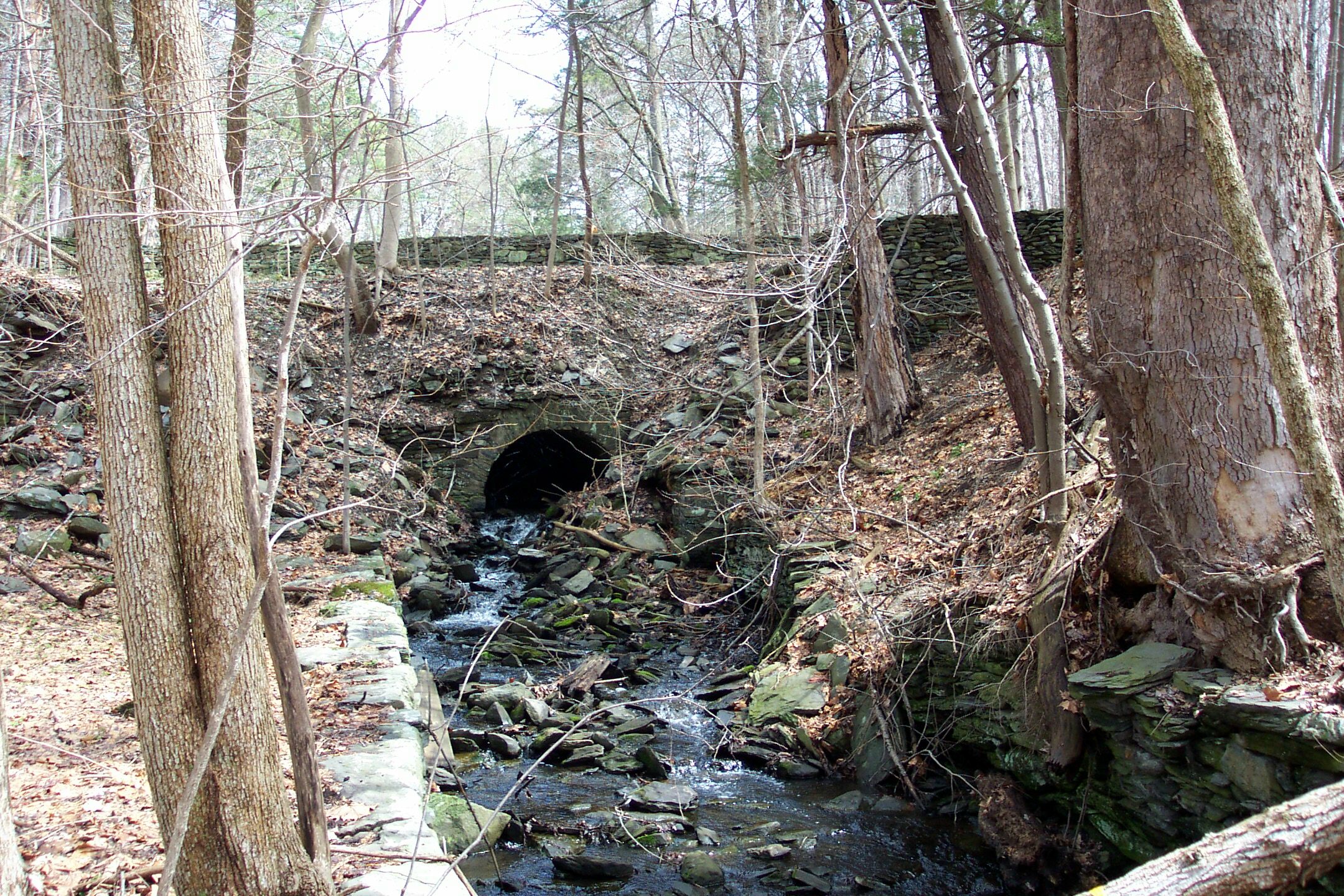 Stream Ecology 
in
FDR’s Backyard
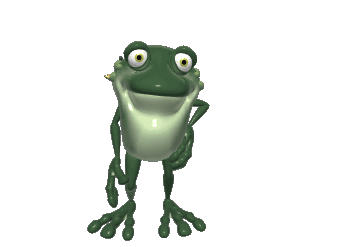 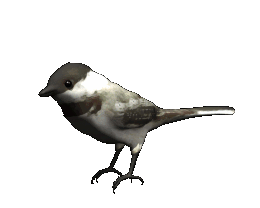 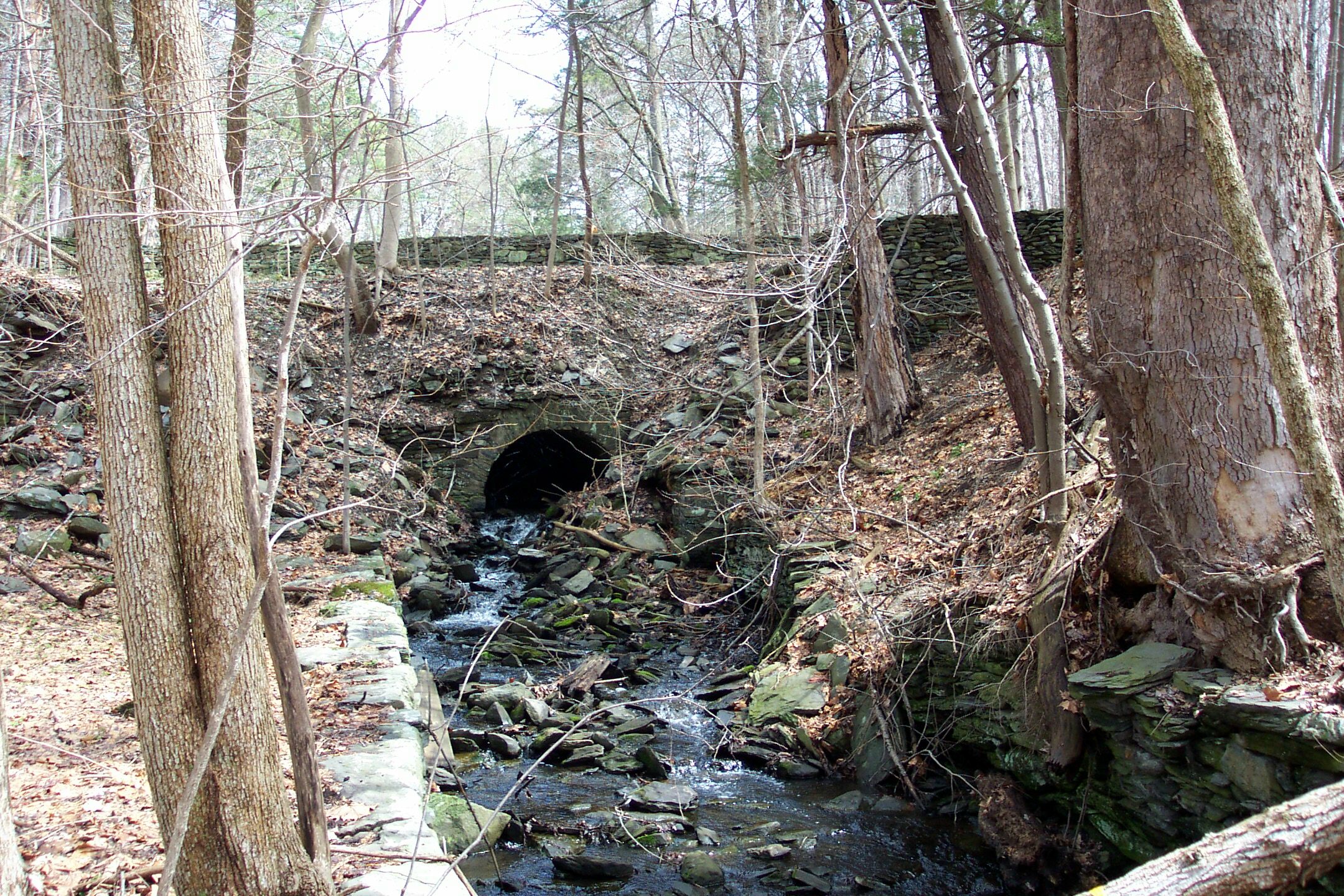 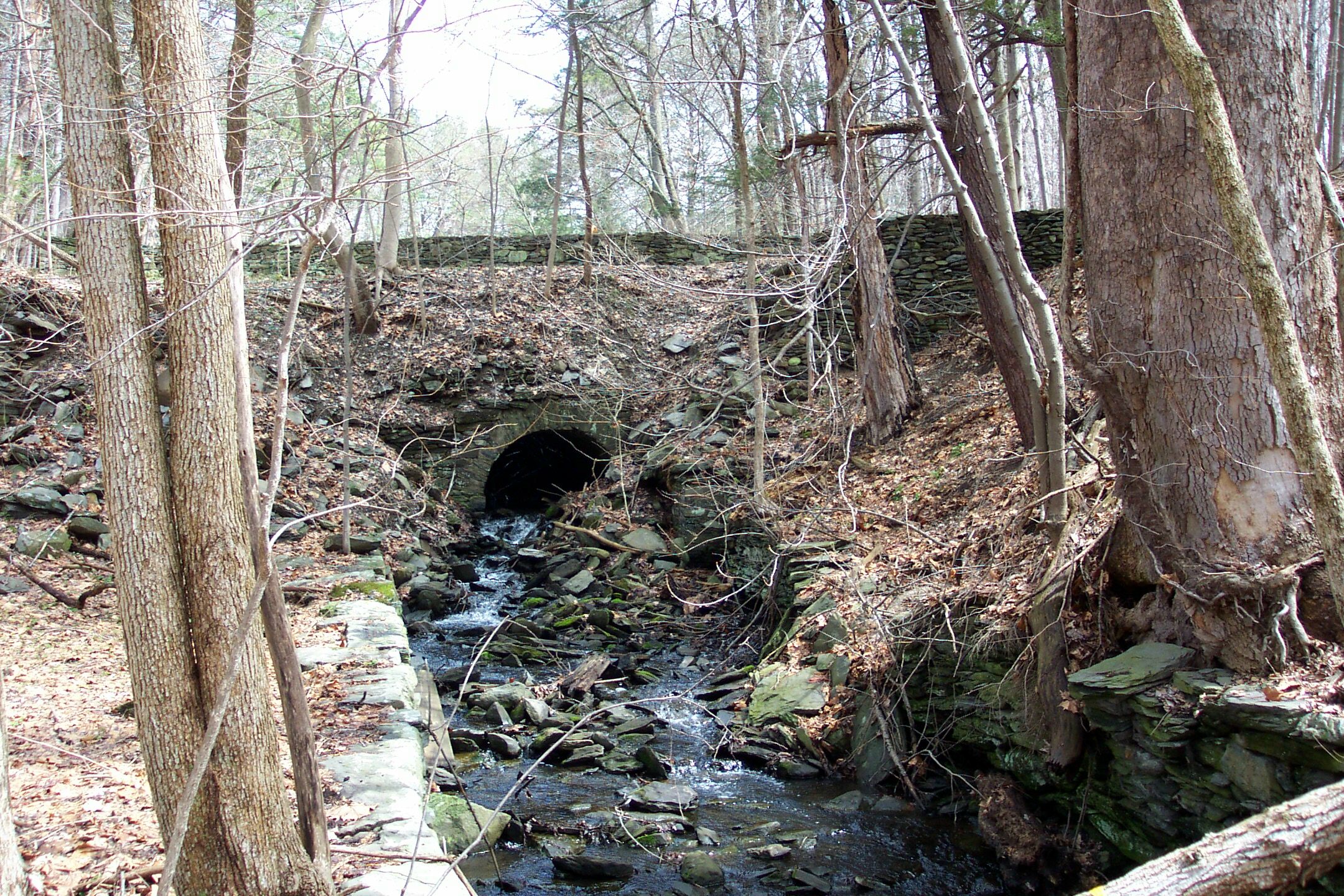 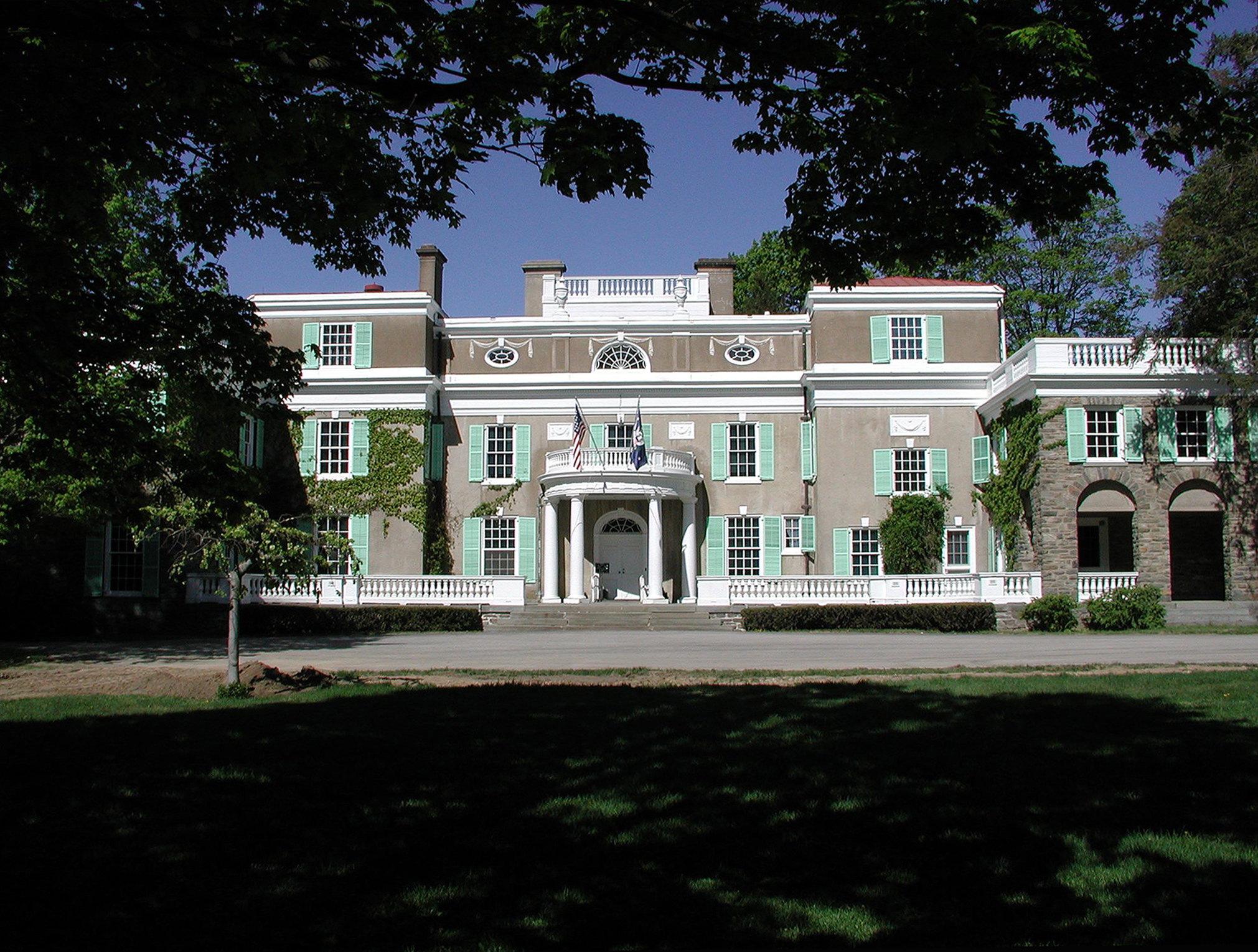 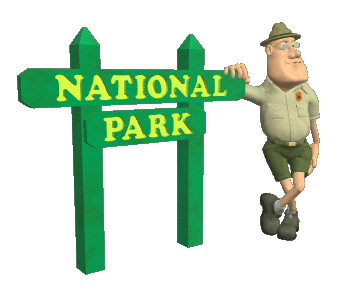 Springwood
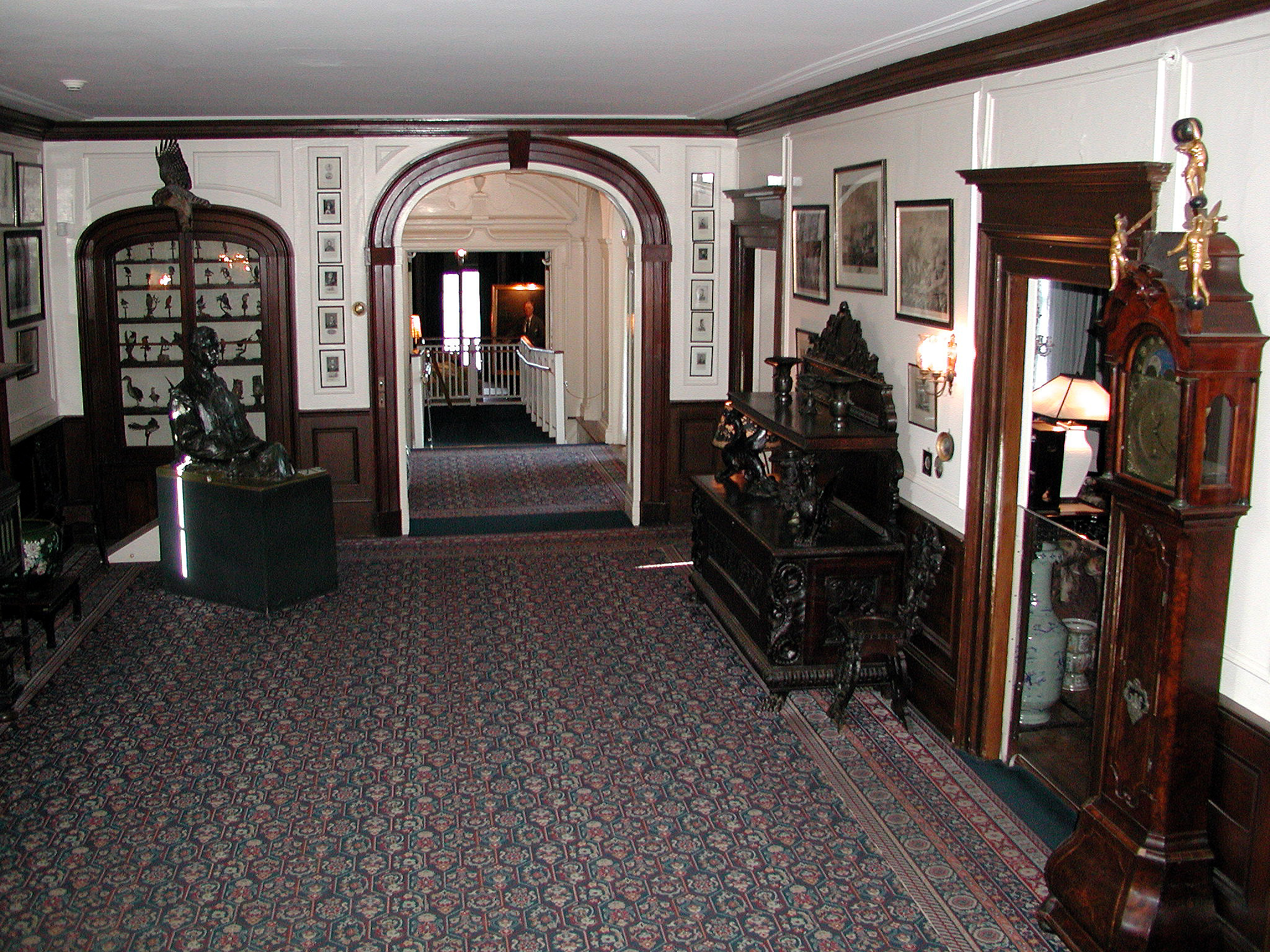 FDR’s Bird Collection
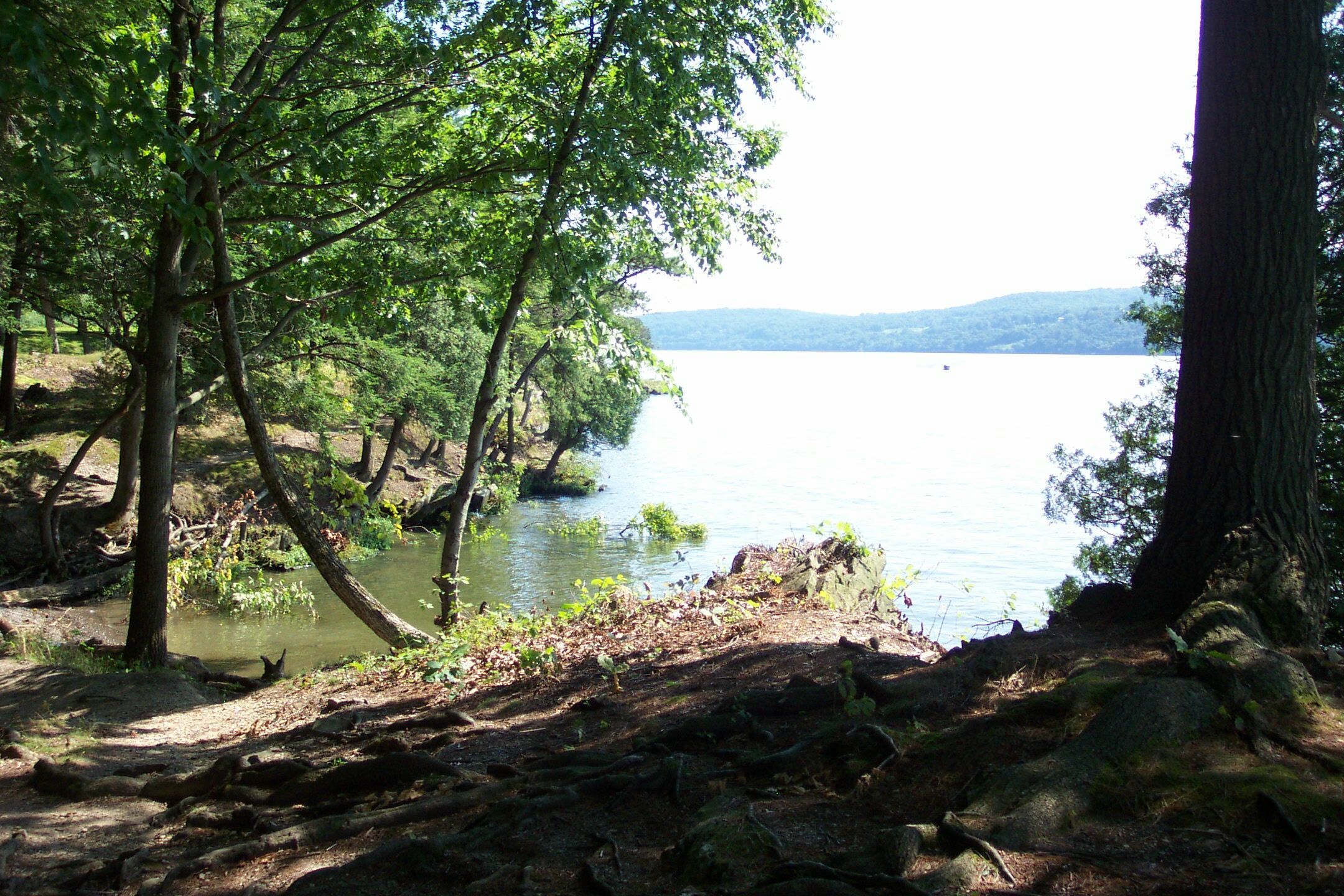 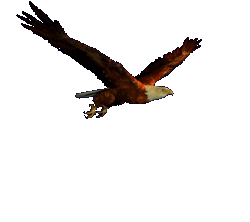 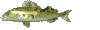 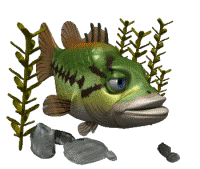 The Hudson River
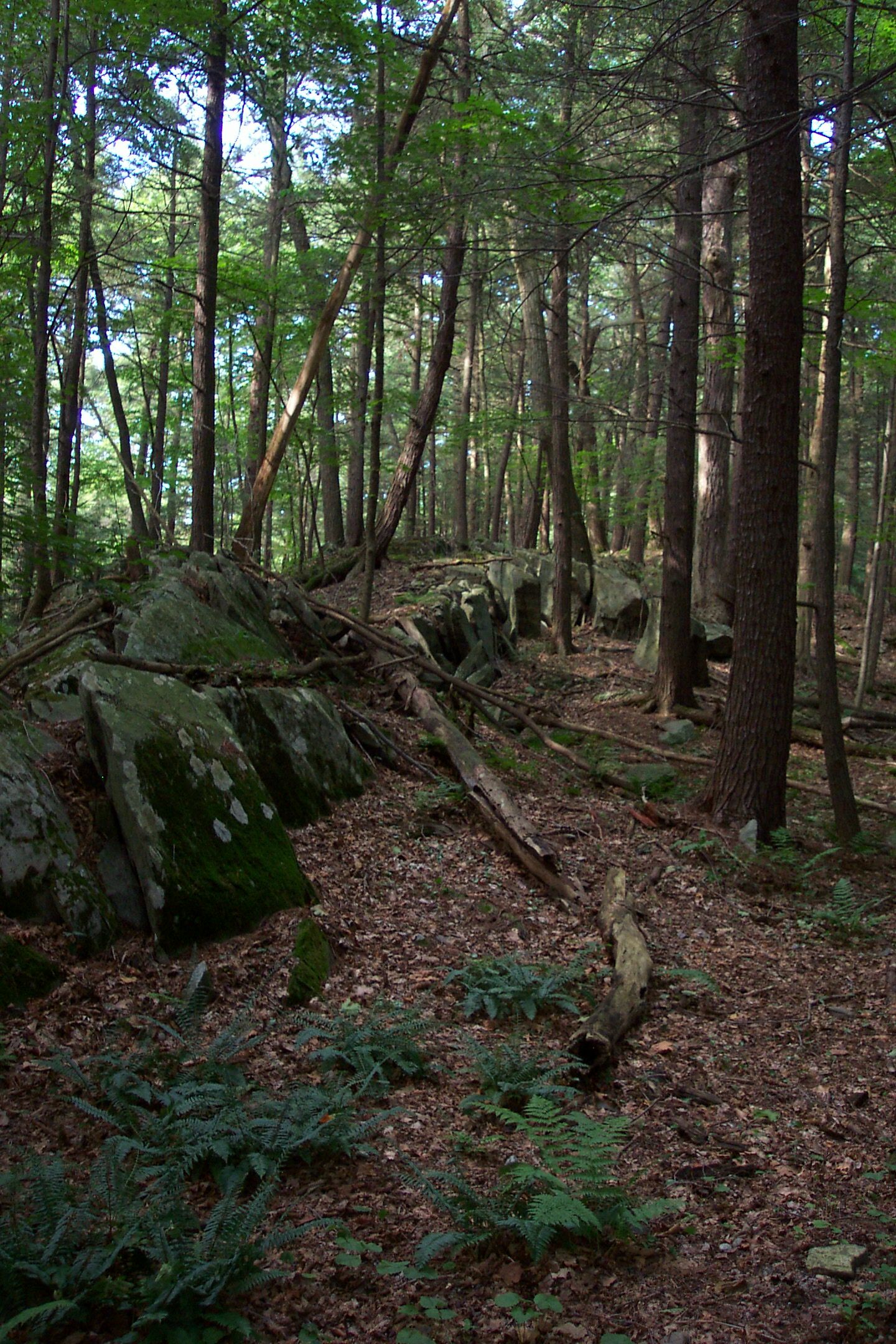 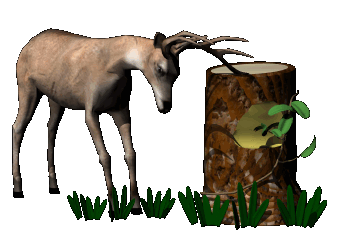 FDR’s Land
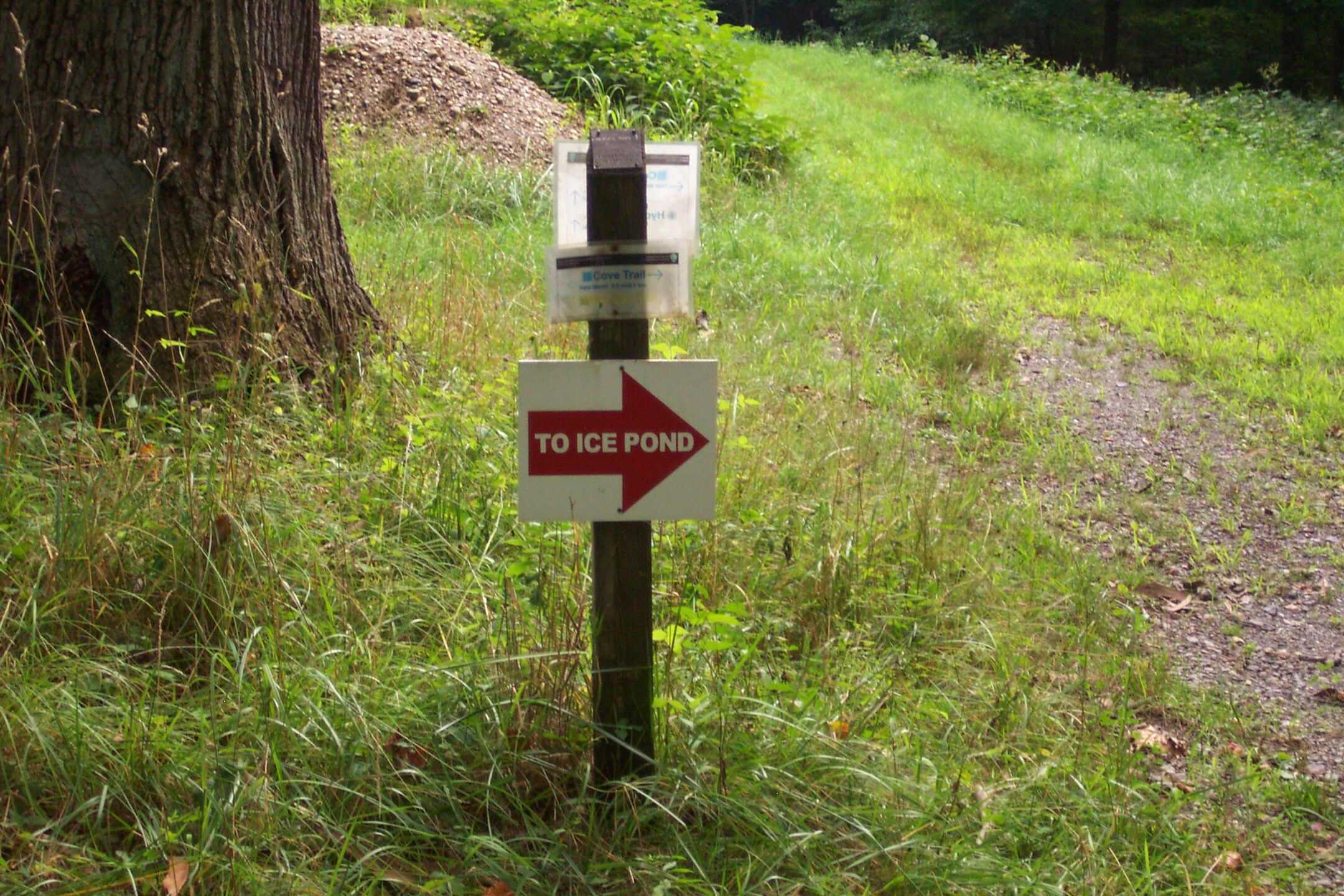 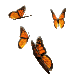 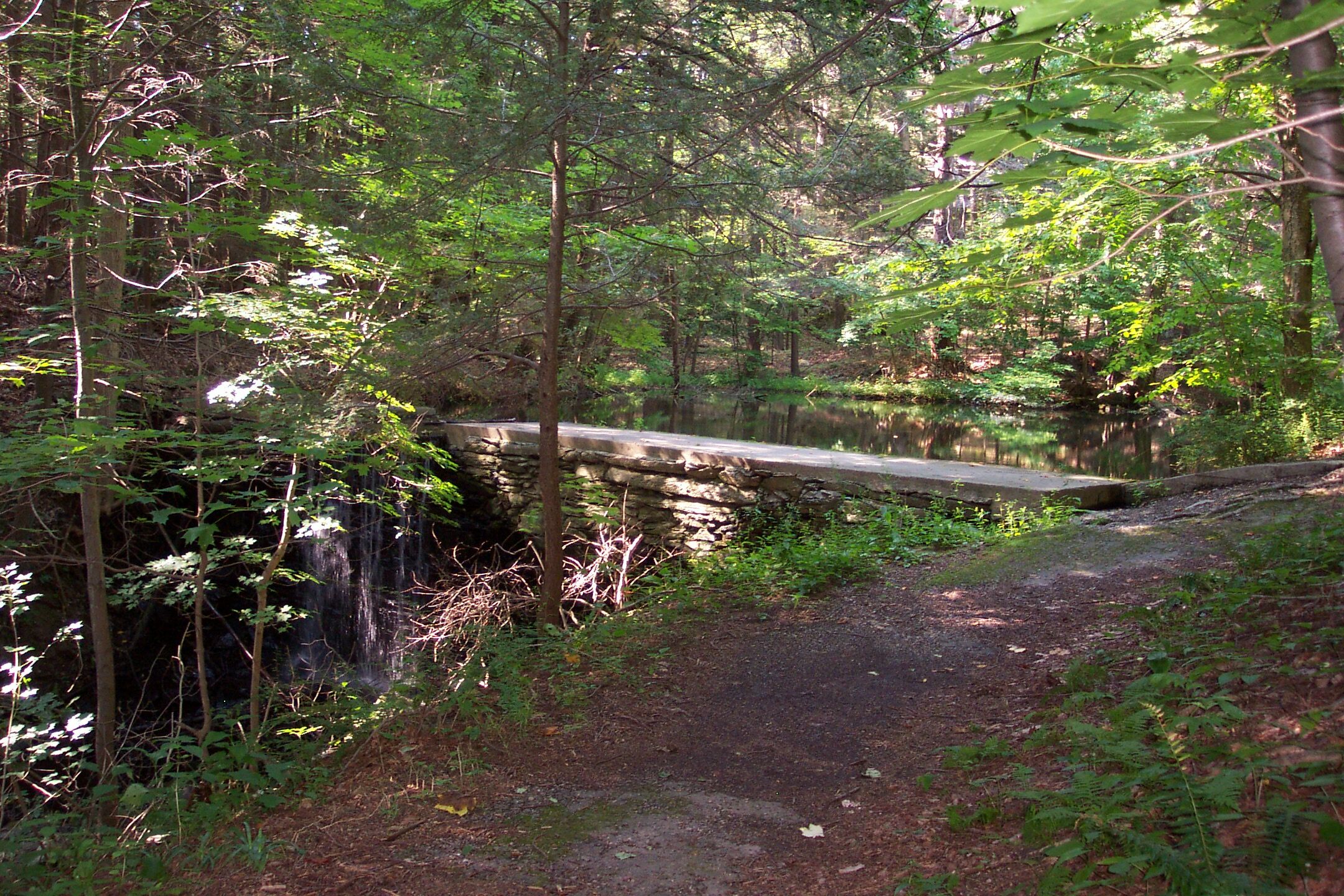 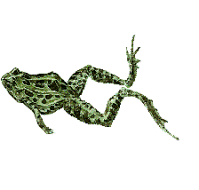 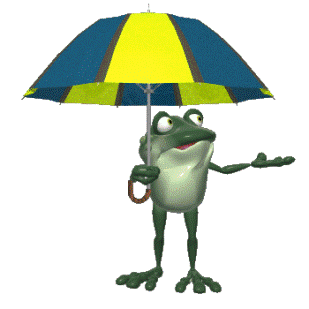 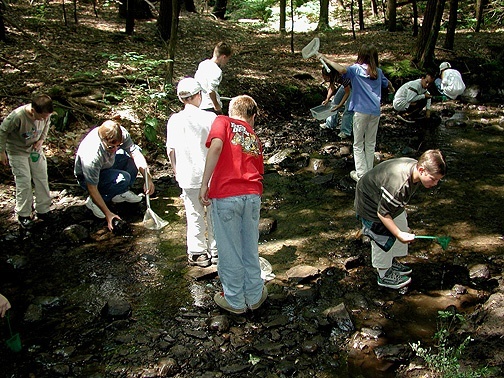 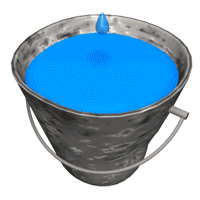 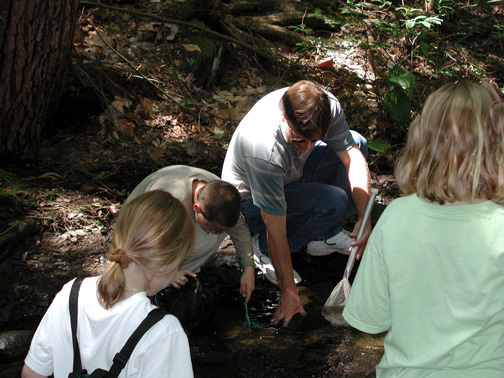 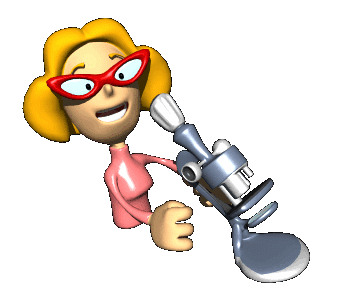 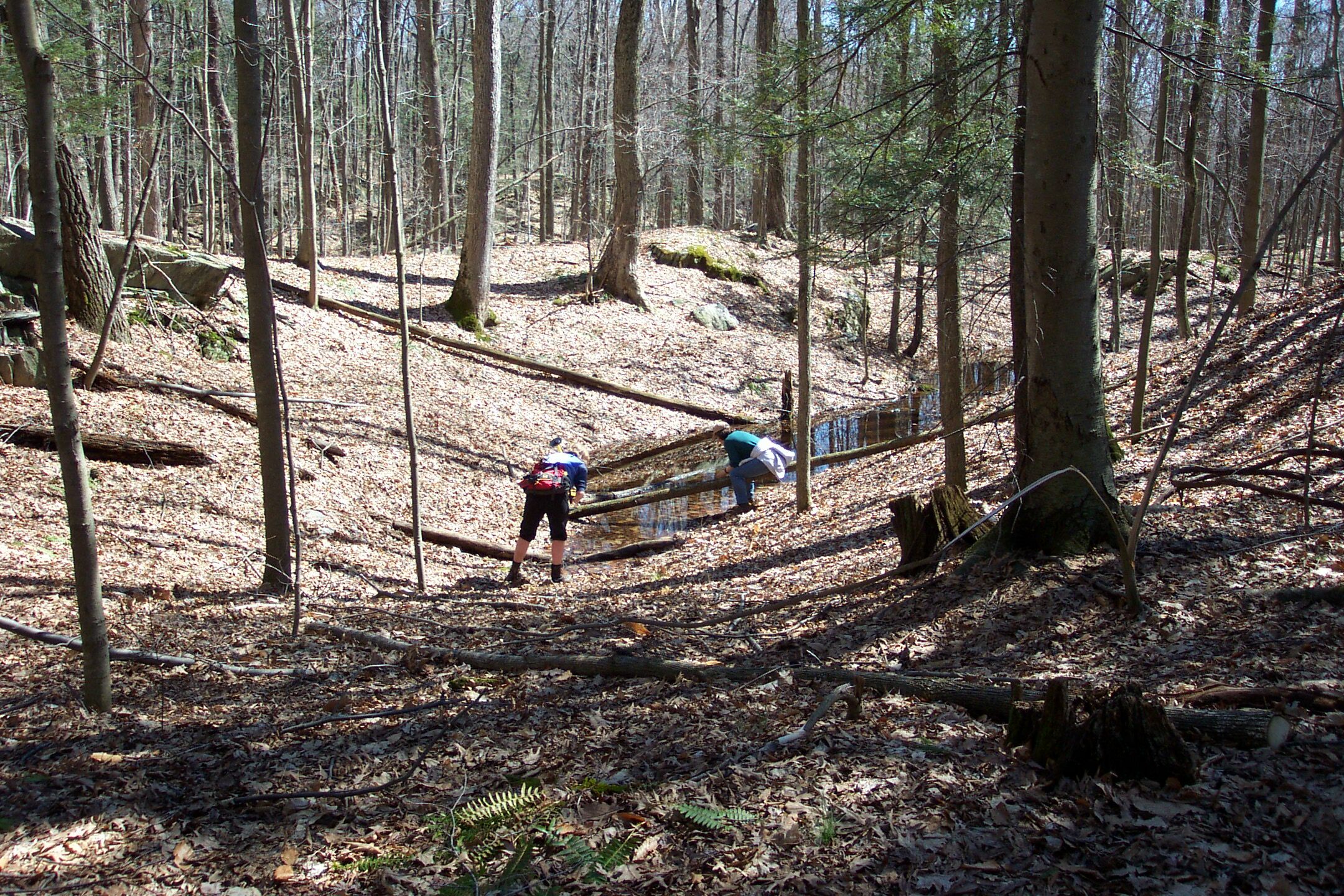 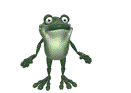 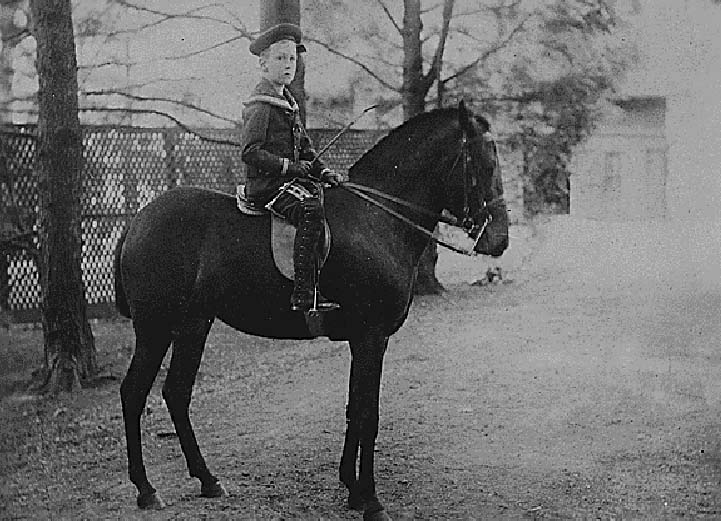 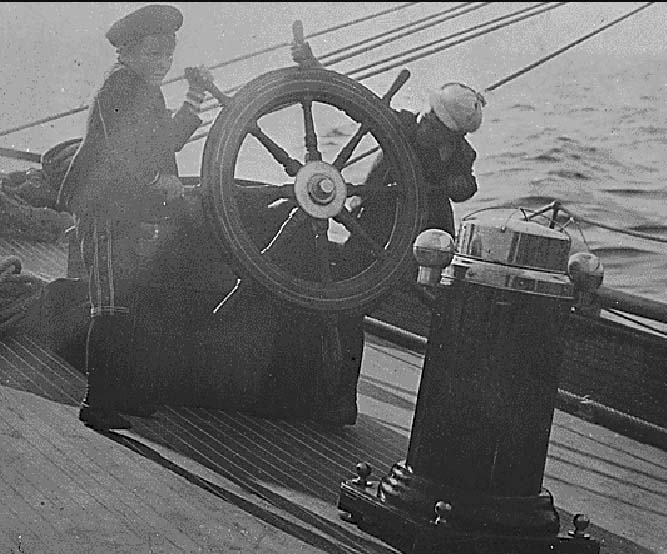 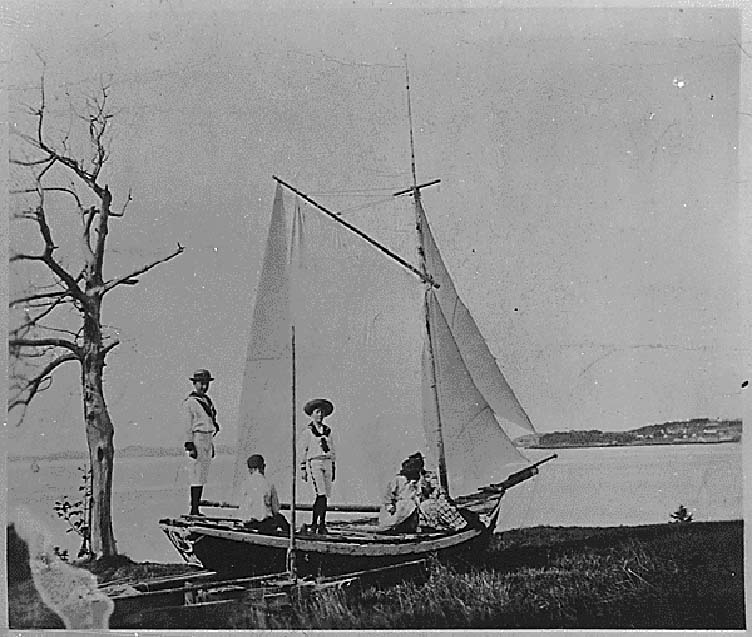 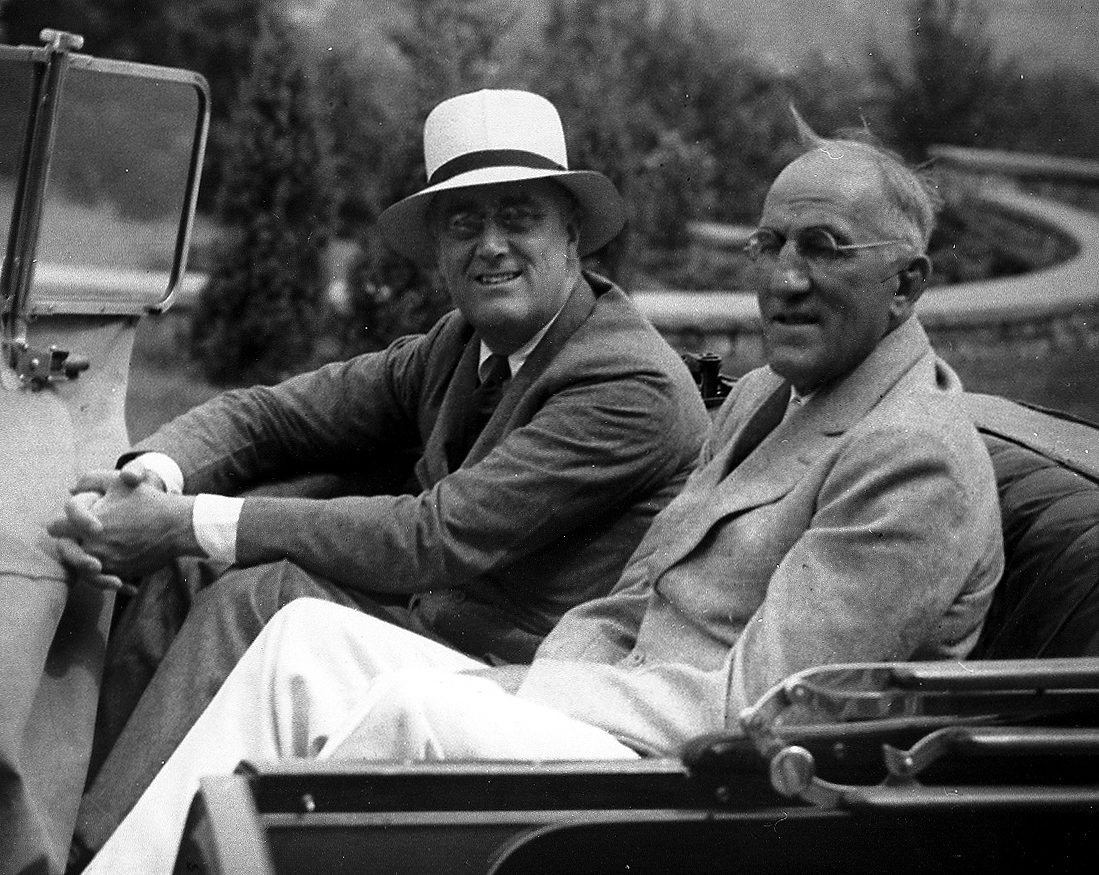 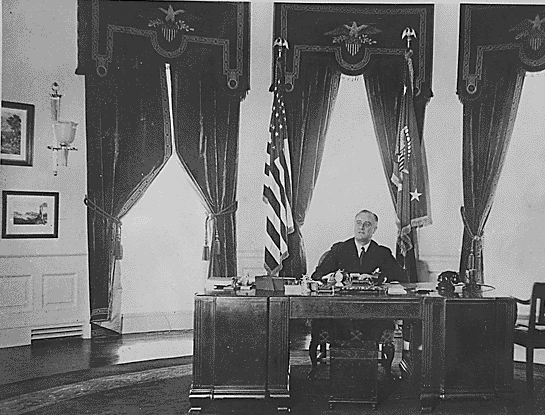 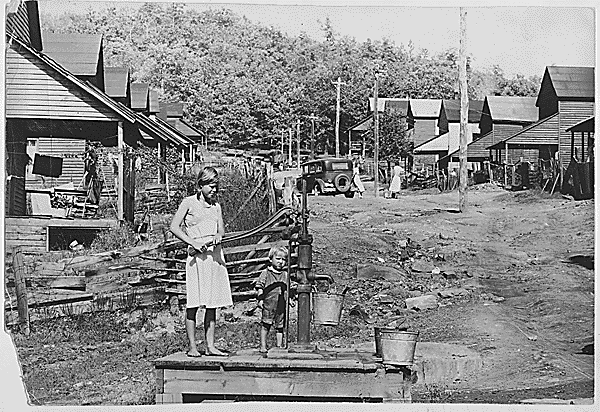 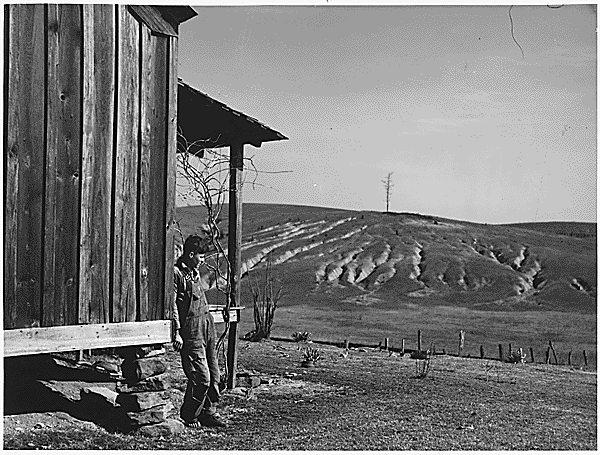 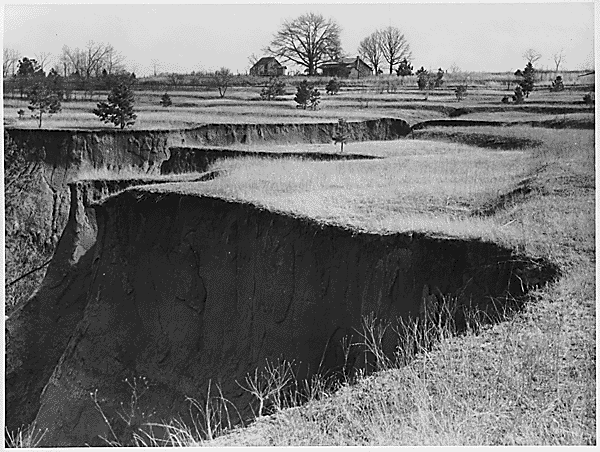 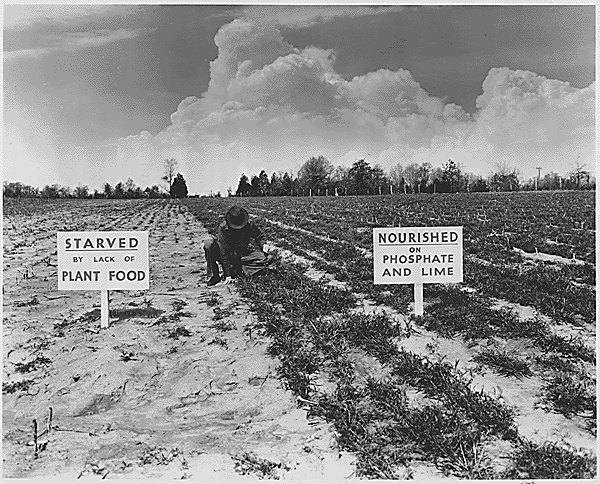 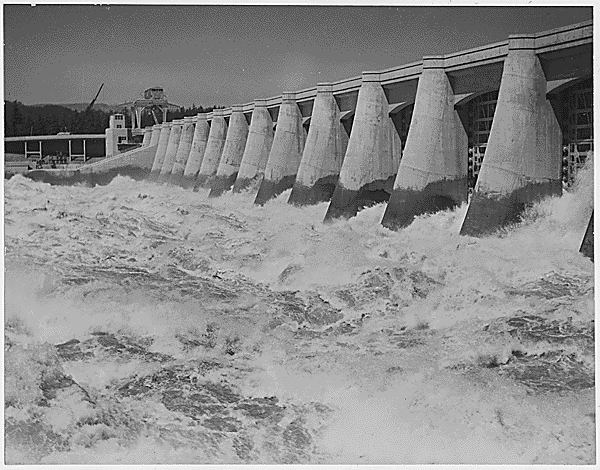 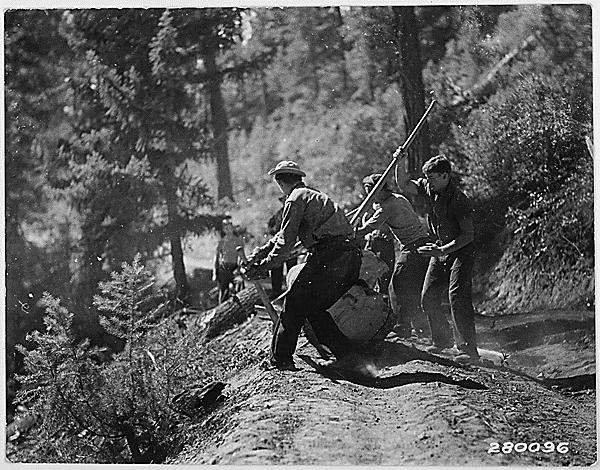 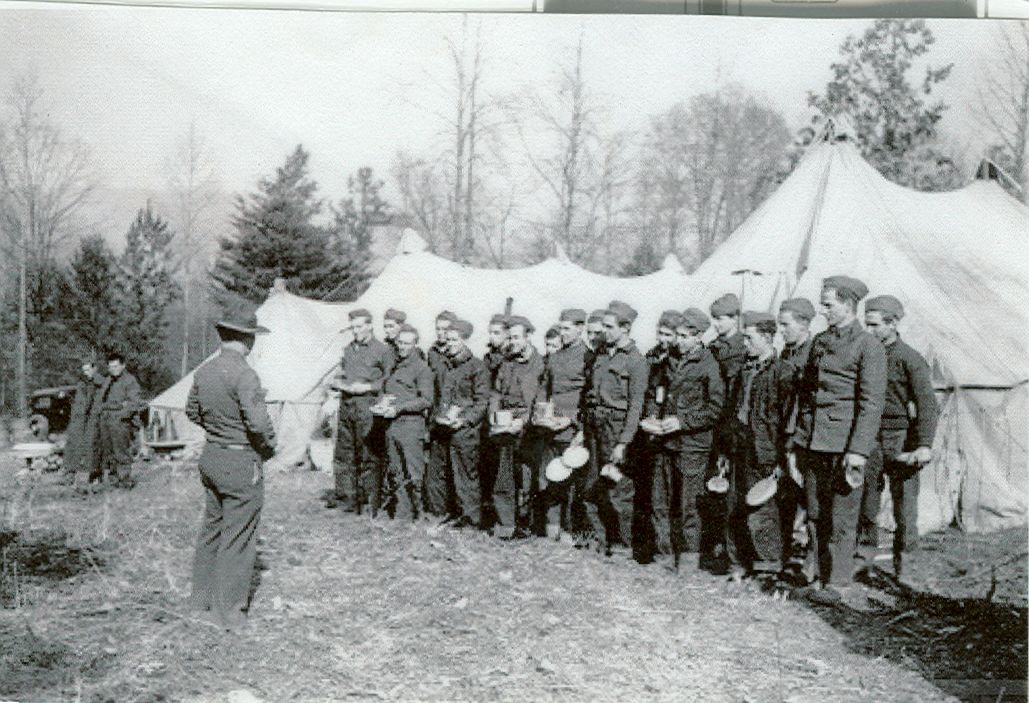 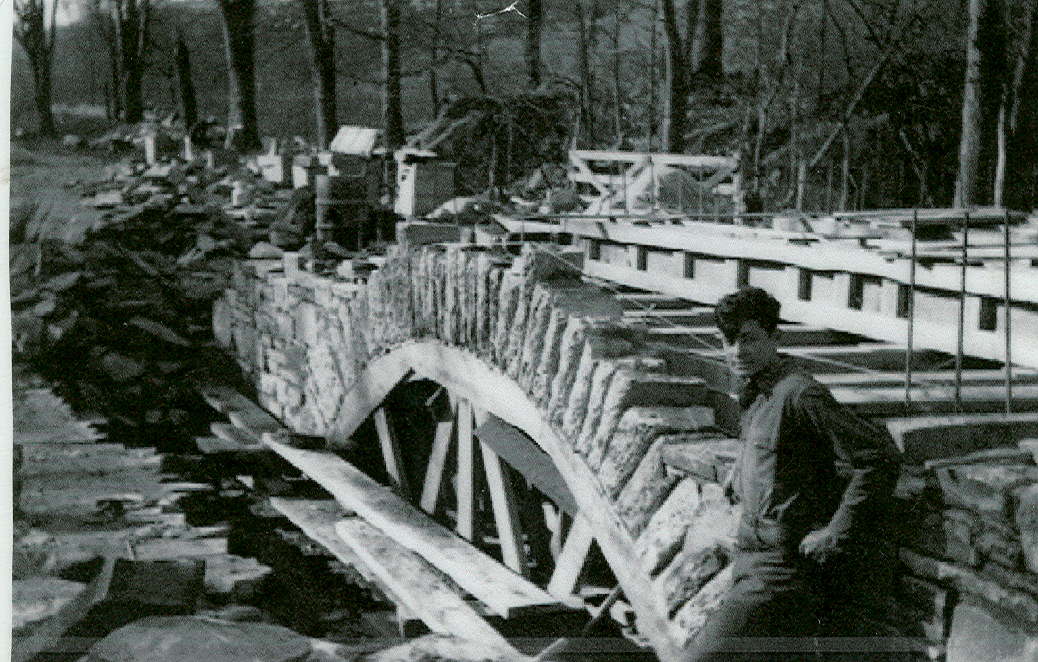 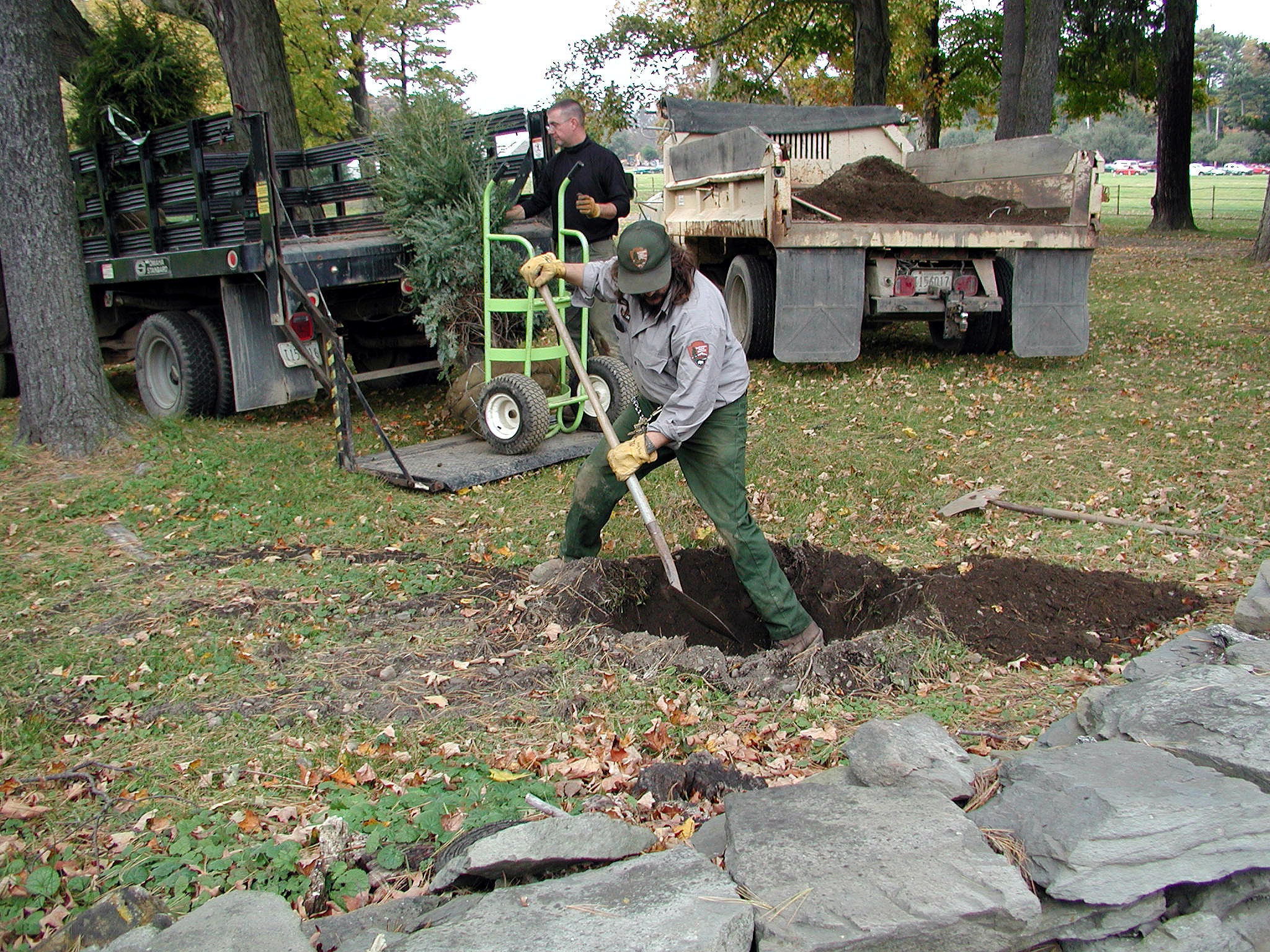 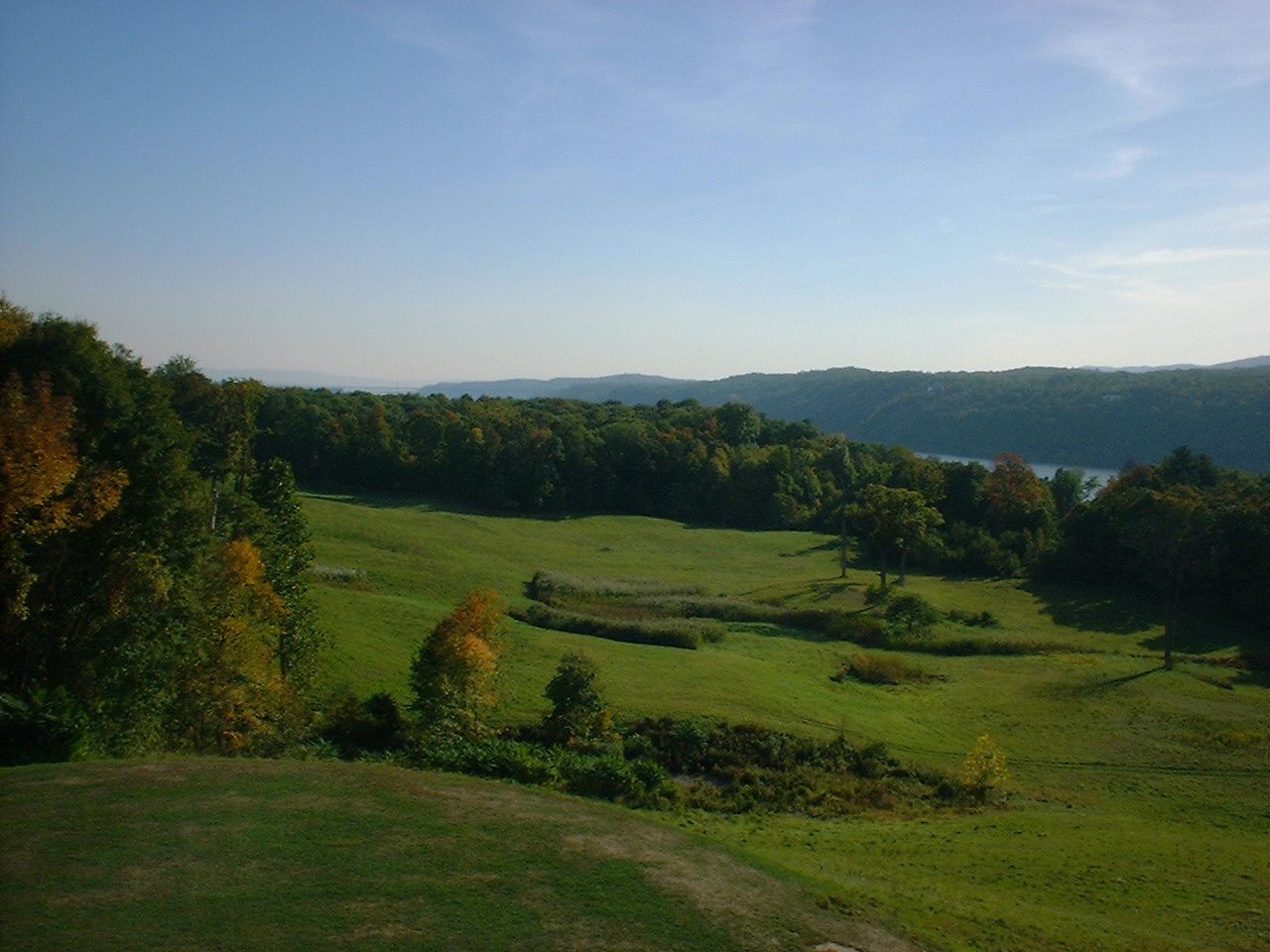 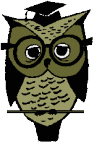 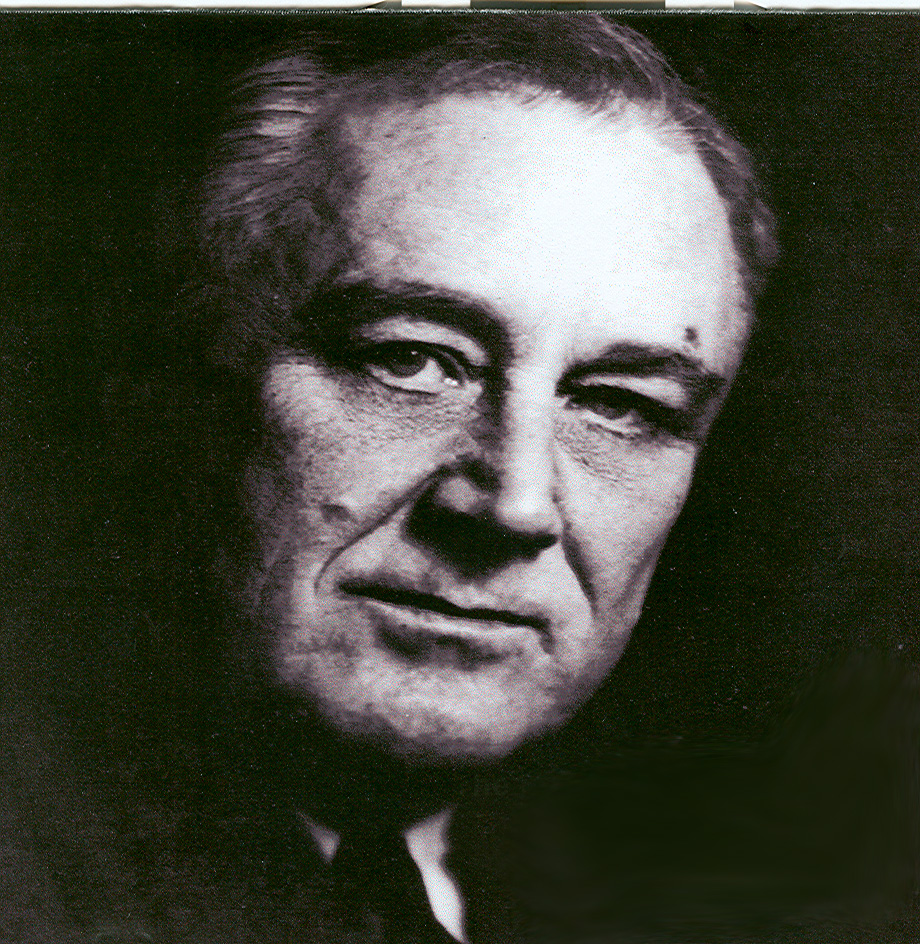 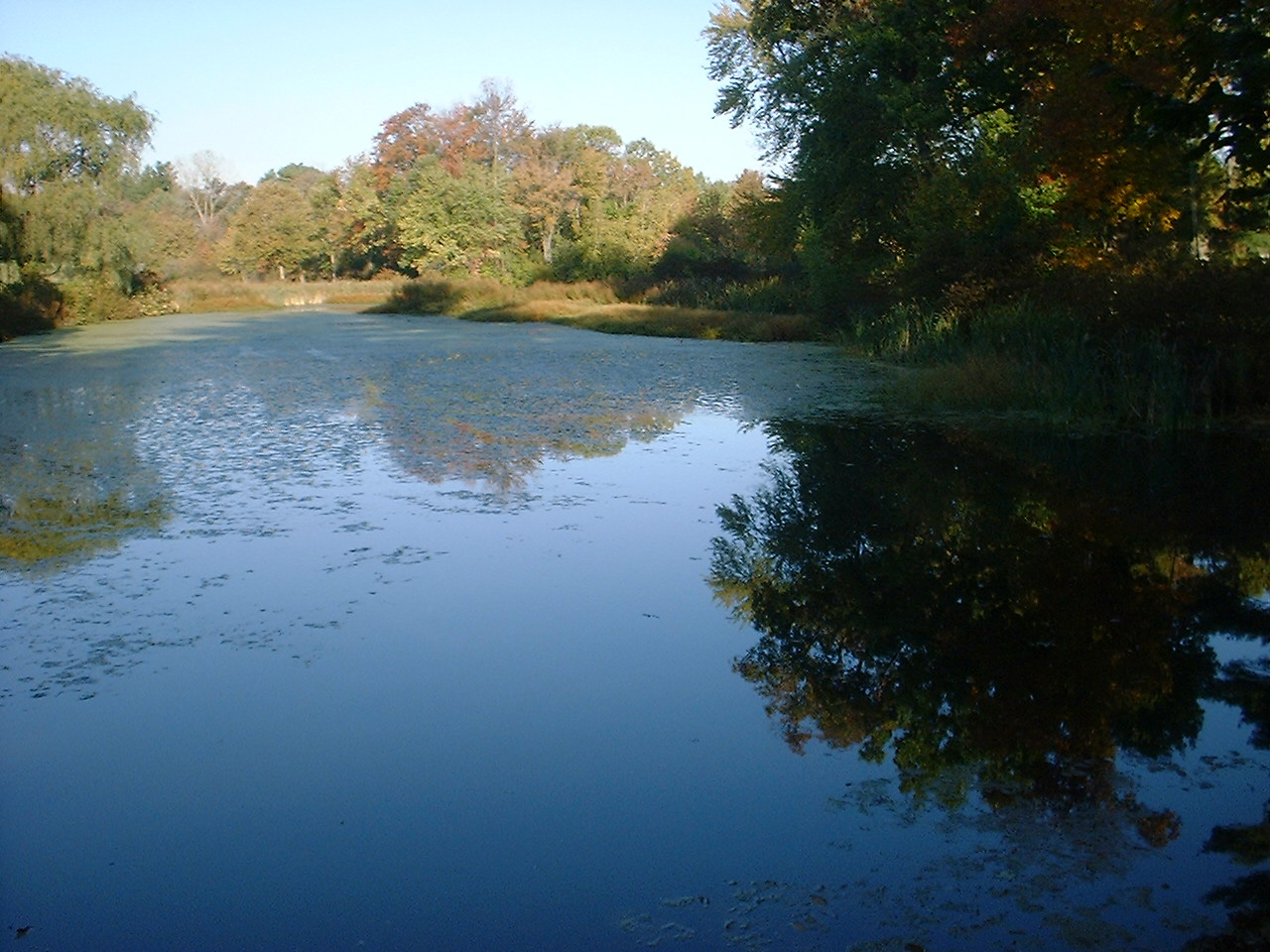 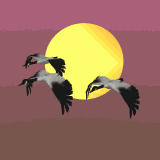